Premier enseignement de la Statistique au CM2
Partie 1 Le récit du curriculum 

Partie 2 
Premier enseignement de la Statistique au CM2 : 
2. la conception du curriculum (à paraître )
Guy Brousseau
Cours de Didactique des mathématiques 2010-2012
1
Premier enseignement de la Statistique au CM2
Le récit du curriculum
trois aventures: 
une pour les élèves, 
une pour les enseignants 
et une pour les chercheurs
Guy Brousseau
Cours de Didactique des mathématiques 2010-2012
2
Concepteurs 
Guy Brousseau, et Nadine Brousseau
Enseignantes: 
Nadine Brousseau et Maggie Llorens 
Collaborateurs 
Madeleine Bourgeois, Joël Briand 
Avec les Elèves 
de l’Ecole Michelet de Talence de 1972-73 et de1973-74
Guy Brousseau
Cours de Didactique des mathématiques 2010-2012
3
Présentation
Le récit 
est suivi d’une comparaison des caractéristiques de ce curriculum avec celles des méthodes en usage. 
La partie 2 décrira les intentions et les méthodes d’études engagées dans la conception de ce curriculum
Guy Brousseau
Cours de Didactique des mathématiques 2010-2012
4
Renseignements préliminaires
Ce récit de l’expérience est accompagné d’un autre diaporama qui présente les arrières plans mathématiques, épistémologiques, didactiques et méthodologiques de cette recherche
Cette expérience s’est déroulée sur deux ans. 
La première année dans la classe dirigée par N. Brousseau (séances 1 à 14). (voir le compte rendu… p.32) 
La deuxième année dans les deux CM2  (séances 1 à 31) (compte rendu ….)
Guy Brousseau
Cours de Didactique des mathématiques 2010-2012
5
Les expériences
La trois réalisations de la partie commune ne différaient que par des détails (jetons et sacs remplacés par boules et bouteilles).
Les réactions des élèves ont été remarquablement similaires. Nous n’avons plus ni les enregistrements ni les notes. 
Le présent compte rendu est basé sur l’ensemble des fiches didactiques et sur les observations des deux années. 
Il est nécessaire d’avertir le lecteur sur les intentions de l’expérience et sur l’usage de son vocabulaire.
Guy Brousseau
Cours de Didactique des mathématiques 2010-2012
6
Les intentions des expériences
Faire construire par les enfants la notion de « probabilité » comme valeur de la fréquence limite, 
et ainsi éviter toute référence au « hasard » 
Donc, provoquer une véritable expérience dramatique 
introduire les tirages en tant qu’observations successives 
Conduisant à réaliser implicitement une sorte de « test d’hypothèse » et à avoir une expérience concrète de la loi des grands nombres
éviter ainsi les descriptions empiriques « gratuites » et le paradoxe des tirages injustifiés
Guy Brousseau
Cours de Didactique des mathématiques 2010-2012
7
Le vocabulaire de l’expérience
Les élèves utilisaient des connaissances implicites dans les contextes inhabituels prévus par la théorie des situations. Le sens qui en découlait était correct mais il ne coïncidait pas immédiatement avec les définitions habituelles. 
Ainsi les vocabulaires des élèves et des professeurs, des mathématiciens et des expérimentateurs étaient  objectivement divergents 
Par exemple le terme " probabilité" est inapproprié pour désigner les fréquences limites des évènements
Guy Brousseau
Cours de Didactique des mathématiques 2010-2012
8
De plus les idées engagées dans cette expérience ont évolué. 
Ainsi les concepts et les vocabulaires des différents utilisateurs étaient différents et évoluaient ! 
Il aurait donc fallu, sans doute, réécrire les comptes rendus…
Guy Brousseau
Cours de Didactique des mathématiques 2010-2012
9
Les étapes du curriculum expérimental
1. Epreuve fondamentale : deviner ce qui est caché  (séances 1 à 5)    diapos 11 à 24
2. Modélisation et comparaison d’expériences (séances 6 à 8)                          diapos 25 à 40
3. Représentation graphique de séries d’observations
 séances (8-16)         diapos 41 à 48
4. Convergence et décision (17-2O)           diapos 49-55 
5. Intervalles de décision (21-25)                diapos 56 à 66
6. événements et leur probabilité (26-32),  diapos 67 à 74

7. Conclusions, Comparaison avec d’autres méthodes
Guy Brousseau
Cours de Didactique des mathématiques 2010-2012
10
1. Deviner ce qui est caché
Expérience de statistique
Guy Brousseau
Cours de Didactique des mathématiques 2010-2012
11
Compte rendu d’observation
1.a. Préparation de la machine
P: «Votre  camarade Jean va mettre dans cette bouteille (opaque et vide), 5 boules prises dans ce sac (opaque lui aussi), qui en contient une trentaine. 
Venez vérifier que dans ce sac, il n’y a pas autre chose que des boules blanches et des boules noires».
Guy Brousseau
Cours de Didactique des mathématiques 2010-2012
12
Compte rendu d’observation
P: «Jean, mélange les boules dans le sac! Maintenant, sans regarder, sépare 5 boules et maintiens les a part dans le sac, saisis les de l’extérieur du sac».
«Venez vérifier qu’il y en a 5. Mettez la bouteille dans le sac». 
«Jean, fais entrer les cinq boules dans la bouteille et ferme la avec ce bouchon translucide !».
«Vous êtes sûrs  que dans cette bouteille il y a exactement 5 boules et que personne ne sait de quelle couleur elles sont .
Guy Brousseau
Cours de Didactique des mathématiques 2010-2012
13
Compte rendu d’observation
1.b. Premières observations
P: Nous allons essayer de savoir ce que contient cette bouteille sans jamais l’ouvrir.»
Les élèves regardent à travers le bouchon mais ne voient rien. Mais en renversant la bouteille, une boule paraît. 
E. «Il y a une blanche ! ... » (au moins une) 
E. Recommence... Il y a une noire aussi » 
C’est la fin de l’épisode déterministe. Personne ne pourrait justifier dans ce système de continuer à renverser la bouteille. Des élèves déclarent le défi impossible.
Guy Brousseau
Cours de Didactique des mathématiques 2010-2012
14
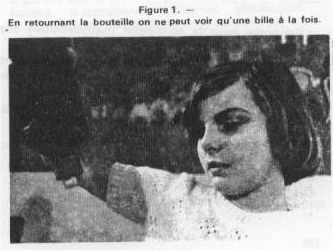 Guy Brousseau
Cours de Didactique des mathématiques 2010-2012
15

Compte rendu d’observation
1. c Hypothèses déterministes
Mais d’autres élèves émettent des hypothèses qui vont faire avancer le processus:
E. «Recommence cinq fois pour qu’on voie toutes les boules» dit un enfant  qui pense que peut-être les boules se montrent à tour de rôle. 
E. «Eh! Il y a trois boules blanches et deux noires»
A nouveau l’argument déterministe bloque
Guy Brousseau
Cours de Didactique des mathématiques 2010-2012
16
Compte rendu d’observation
Pourquoi observer à nouveau ?
Il n’y avait pas de raison pour que l’histoire continue … Mais l’idée non exprimée que les boules se montrent toutes dans l’ordre, fait naître l’idée que ce qui apparaît doit «ressembler» au contenu de la bouteille... 
Le professeur peut saisir l’occasion de relancer le processus :
P: «Si ce que tu dis est vrai, alors en recommençant on doit voir à nouveau trois blanches et deux noires... non?» (argument déterministe).
Guy Brousseau
Cours de Didactique des mathématiques 2010-2012
17
Compte rendu d’observation
Les élèves disent oui, oui, sans trop de conviction 
Le professeur peut relancer  le processus avec des questions telles que :
P: Est-ce que vous croyez que ...
ce qu’on a vu ressemble au contenu de la bouteille ?
ce qu’on va voir ressemblera à ce qu’on a déjà vu ? 

- Si les observations dépendent du contenu de la bouteille, les nouvelles observations en dépendront de la même manière. 
- Si ce que vous dites est vrai, de nouvelles observations devraient le reproduire …
Il est important que les observations successives soient motivées par des questions spécifiques et non amenées par un rite (des tirages? Et pourquoi ? )
Guy Brousseau
Cours de Didactique des mathématiques 2010-2012
18
Compte rendu d’observation
Les élèves ont des doutes mais ils essaient, pour voir: 
E. «maintenant il y a quatre blanches et une noire»
L’idée de la réapparition régulière fait long feu. Avec elle l’espoir de voir les 5 boules en 5 observations fait naufrage 
E. «De toute manière il y a plus de blanches que de noires …» disent d’autres
P: «Alors on devrait continuer à voir plus de blanches que de noires si on recommence ?»
E. « Non ! si les blanches ont apparu, maintenant ce sera le tour des noires » (il y aura compensation).
L’idée de recourir à une “expérience” pour trancher un débat “théorique” de cette sorte n’est pas évidente pour tous les élèves. Elle constitue un progrès important que le professeur souligne. 
E. « Il faut écrire ce qu’on observe sinon on ne se souviendra pas »
Guy Brousseau
Cours de Didactique des mathématiques 2010-2012
19
Compte rendu d’observation
Ainsi tous les groupes décident de continuer à observer ce qui se montre.
Qu’allons nous observer ?                               Les blanches et les noires !
Certains comptent seulement les blanches et les noires qui apparaissent

Ils sont assez vite convaincus qu’il y a plus de boules blanches, puisqu’ils en observent plus; mais pas trop: 3 pour 2 pensent-ils… 
 
ils veulent sauter aux conclusions et ouvrir la bouteille ou obtenir une confirmation
Guy Brousseau
Cours de Didactique des mathématiques 2010-2012
20
Commentaires de didactique
La situation comporte trois objets
Ce qui a été vu devient une image du passé d’un machine de hasard, c’est à dire une statistique, 
Ce que l’on cherche à reproduire sont des événements, plus ou moins probables... 
Déterminés par la structure de la machine
Les observations répondent à des hypothèses faciles à imaginer sur les relations entre ces trois types d’objets
Guy Brousseau
Cours de Didactique des mathématiques 2010-2012
21
Commentaires de didactique
Elle les met en rapport
Les « raisonnements » renvoient d’un objet à l’autre : 
1. Le contenu de la bouteille ne change pas :   contenu  hypothèse (probabilité)
2. Les observations reflètent le contenu de la bouteille. 	statistique  contenu
3. Les observations à venir doivent par conséquent refléter celles du passé :  
		hypothèse (probabilité)  statistique
Tirages, notations
Guy Brousseau
Cours de Didactique des mathématiques 2010-2012
22
Commentaires de didactique
Un processus a trois temps
Le moteur du processus :
Si ce que l’on observe donne des indications sur ce que contient la bouteille alors en reproduisant ce qu’on a fait on devrait reproduire ce qu’on a vu.  (évidemment, la question implicite est : «Qu’est-ce que toutes ces expériences ont en commun ?»). 
Le passé  la machine  le futur
Guy Brousseau
Cours de Didactique des mathématiques 2010-2012
23
La machine 
La situation  qui produit …
ce qui se 
reproduit
Le futur 

Les probabilités
Le passé 

Les statistiques
Commentaires de didactique
Guy Brousseau
Cours de Didactique des mathématiques 2010-2012
24
2. Modélisation et comparaisons d’expériences
Des modèles aux graphes
Guy Brousseau
Cours de Didactique des mathématiques 2010-2012
25
Compte rendu d’observation
2.a  Les séries de cinq observations
D’autres équipes comptent les observations de cinq observations classées par types : (1;4), (2;3),(3;2),(4;1)
Les fluctuations les déçoivent un peu et la longueur des observations est fastidieuses puisqu’il ne peut y avoir qu’une bouteille… Les séances sont très courtes 

Ils ont déjà une idée de ce que contient la bouteille , mais les fluctuations alimentent les objections et maintiennent l’incertitude. 

Mais dans le comptage les différentes sortes de cinq observations sont disposées de diverses manières
Guy Brousseau
Cours de Didactique des mathématiques 2010-2012
26
Compte rendu d’observation
Distribution des groupes de 5
Les élèves sont déçus de voir les résultats fluctuer (alors que le contenu est le même), mais ils sont mieux  convaincus qu’ils voient plus souvent des blanches que de noires. Ce “succès” suffit à maintenir le processus.  

Ensuite ils comptent combien de fois ils ont obtenus (4b;1n) (3b;2n) (2b et 3n) et (1b;4n), et trouvent des arguments pour renforcer leur conviction. Par exemple...
Guy Brousseau
Cours de Didactique des mathématiques 2010-2012
27
Compte rendu d’observation
Guy Brousseau
Cours de Didactique des mathématiques 2010-2012
28
Compte rendu d’observation
2.b  Le doute…
A ce moment, les élèves négligent les séries unicolores « puisqu’ils ont vu des boules noires et des blanches »

 Ils sont partagés, car les effectifs des deux clases 3B 2N et 2B 3N restent obstinément voisines
 Certains argumentent avec les classes latérales : il y a plus de blanc 
Le professeur ne prend pas parti : il ne sait pas. 

D’autres élèves veulent bien continuer… si la professeure promet d’ouvrir la bouteille…
Guy Brousseau
Cours de Didactique des mathématiques 2010-2012
29
Compte rendu d’observation
Se convaincre ou prouver ?
Il y a le même nombre de séries (3b, 2n) que (2b, 3n) mais il y a 8 series (4b, 1n) contre 2 séries (1b, 4n)
Et ils concluent : “Il doit y avoir 3 blanches et 2 noires. 
C’est alors qu’ils vont récupérer des informations  qu’ils avaient declaré “fausses” par exemple une série de 5 blanches.
Ils sont rapidement convaincus. Ils se déclarent sûrs de la conclusion qu’ils ont obtenus… et ils demandent d’ouvrir la bouteille pour vérifier ! 
Evidemment le professeur refuse : si vous êtes si sûrs, il est inutile de vérifier, et sinon, il faut trouver une manière de se convaincre
Guy Brousseau
Cours de Didactique des mathématiques 2010-2012
30
Compte rendu d’observation
… et la révolte !
Mais la professeure refuse!! l’argument déterministe s’épuise
Si vous avez besoin d’ouvrir la bouteille c’est que vous n’êtes par sûrs, leur dit elle
A mesure que le nombre des observations augmente, les élèves sont de plus en plus nombreux à  être persuadés que la composition 3B et 2N est la bonne
Les élèves cherchent à convaincre cette têtue de professeure qu’ils sont vraiment sûr ! 
Les élèves excédés décident… qu’ils choisiront la classe qui dépassera toutes les autres d’au moins deux observations pour  représenter le contenu de la bouteille 
…E « trois, pour être sûre! »
Guy Brousseau
Cours de Didactique des mathématiques 2010-2012
31
Commentaires
Commentaires 1
La proposition des élèves préfigure le sens d’un test d’hypothèse (mais l’arrêt dépend du résultat; ce point de vue sera corrigé plus tard!). 

Si les intuitions et les arguments des élèves ont un fondement (un modèle mathématique défendable) - ce qui est le cas - le professeur n’intervient pas. 

Ici, se restreindre à deux classes fait perdre de l’information et viole l’intangibilité des données, mais si la composition était 3B, 2N, alors dans la réunion des deux classes, la limite de la fréquence relative des (3B,2N) l’emporterait – en probabilité- sur celle des (2B, 3N)
Guy Brousseau
Cours de Didactique des mathématiques 2010-2012
32
Commentaires
Commentaires 2
Le processus n’est pas empiriste : ce qui est observé n’est pas accepté, ni comme loi, ni comme preuve, ni comme métaphore. 

Répéter les observations n’est proposé, ni comme pratique usuelle, ni comme moyen magique de faire apparaître des régularités. 

Aucune allusion n’est faite à des « tirages ». On ne s’intéresse pas aux résultats d’observations isolées, et seulement  comme indices d’un fait déterminé
Guy Brousseau
Cours de Didactique des mathématiques 2010-2012
33
Commentaires de didactique
2.c Première idée de test d’hypothèse
Les élèves ont dit qu’ils seraient sûrs, si le nombre d’une des compositions dépasse les autres de trois…
Se donner une condition d’arrêt est une première idée d’un test d’hypothèse. Mais celle-ci ne conviendra pas 
La situation fondamentale va continuer à évoluer et à produire toute une série de concepts et de méthodes. Le processus se poursuit sur 32 séances qui duraient de 5 minutes à une heure suivant les cas, ave des enfants de 10-11 ans (CM2)
 NOTE La plupart de ces séances ne se sont pas faites  sur l’horaire de mathématiques, mais sur celui des “activités dirigées”
Guy Brousseau
Cours de Didactique des mathématiques 2010-2012
34
Commentaires de didactique
Premiers résultats : pratiques et connaissances
La plupart des connaissances que les élèves ont développé à ce moment ne sont ni institutionnalisées, ni même explicitées. Par ex. : Chaque fois, la raison de poursuivre les observations de boules est une question ou une curiosité précise  et différente, qui évolue avec les informations obtenues (processus « dialectique »). 
Une première stratégie du test d’hypothèse est apparue : le processus s’arrêtera quand un certain événement fixé arbitrairement à l’avance se produira. Elle n’est pas correcte ! Car il peut apparaître trois fois la même couleur dès le début. Des options correctes seront rejetées et des hyptothèses fausses seront acceptées. (c’est aussi pour cette raison qu’il ne faut pas ouvrir la bouteille). Le professeur ne dit rien.
Guy Brousseau
Cours de Didactique des mathématiques 2010-2012
35
Compte rendu d’observation
Intermède inattendu
Au début de la cinquième séance, une élève dit :
« 3 élèves observent chacun 5 boules, nous compterons combien de blanches et de noires (?) et nous diviserons par 3 pour trouver le contenu de la bouteille. 
Discussions : s’il y a dix blanches, 10 : 3 = 3,33 ?  Ça ne va pas !   Et avec 5 : 3 = 1,66 non plus
La somme n’est pas 5  mais 4,99 etc.
La maîtresse avait influencé les élèves pour les encourager a réfléchir à cette méthode. Les élèves calculent les fréquences ne comprennent pas cette alchimie…  qui est sans doute l’apport d’une parent
Après les effectifs : la fréquence ? Pas encore
Guy Brousseau
Cours de Didactique des mathématiques 2010-2012
36
Commentaires de didactique
Premiers résultats : questions et projets
Néanmoins l’idée que, s’il y avait deux noires au lieu d’une il devrait y avoir deux fois plus d’observations de noires fait son chemin. 
Bien, que les élèves disent « peut-être que… », Le raisonnement reste déterministe.
L’incertitude ne porte pas principalement sur le résultat d’une expérience aléatoire à venir, elle porte sur un fait inconnu mais bien déterminé. 
Les élèves se posent diverses questions telles que : 
		- comment font les boules dans la bouteille ?
		- si on recommence verra-t-on la même chose ? 
		- quand est-ce que le professeur va ouvrir la bouteille? Que veut-il finalement ? etc.
Guy Brousseau
Cours de Didactique des mathématiques 2010-2012
37
Compte rendu d’observation
.
Cependant qu’il aidait les partisans de  l’observation des groupes de 5 tirages à poursuivre leur réflexion le professeur n’a pas découragé les groupes qui se contentaient de comparer les  nombres de noires et de blanches.
Le comptage des noires et des blanches montrera son intérêt un peu plus tard
Guy Brousseau
Cours de Didactique des mathématiques 2010-2012
38
Compte rendu d’observation
2. d.          2ième Modélisation  :          les bouteilles transparentes
Deux groupes cumulent leurs résultats avec ceux qu’ils ont obtenu la veille. Ils obtiennent ainsi plus de trois cents observations de boules.
E: Pouvez vous nous faire une bouteille transparente  avec la même composition ? (celle qui est supposée). Les autres reprennent cette demande avec espoir.
Le lendemain la bouteille est là. 
Ils commencent à faire des observations avec la nouvelle bouteille. Mais il ne se passe rien…, les séries d’observations ne se ressemblent pas.
Guy Brousseau
Cours de Didactique des mathématiques 2010-2012
39
Compte rendu d’observation
2.e. Comparaison de toutes les possibilités
Séance 8 : Les élèves demandent d’autres bouteilles transparentes, pour voir ce qui s’y passe, avec tous les contenus possibles.  
		(1b; 4n), (2b; 3n),(3b;2n),(4b ;1n) 
E. « On pourrait faire plusieurs bouteilles avec la même composition…Pour comparer » demandent-ils.  
Ils se répartissent les bouteilles et continuent à noter les séries de 5 observations.
NB. Il ne leur vient pas l’idée saugrenue de réunir les suites obtenues avec des bouteilles différentes, même de même composition, ni celle d’ajouter leurs résultats. Si on le leur proposait, ils refuseraient probablement, et avec raison.
Guy Brousseau
Cours de Didactique des mathématiques 2010-2012
40
3. Représentations graphiques
Des fréquences à la convergence
Guy Brousseau
Cours de Didactique des mathématiques 2010-2012
41
Compte rendu d’observation
3. a. Le calcul des fréquences
Bientôt chaque équipe écrit les effectifs de ses tirages dans un tableau disposé de la même façon.

Ces effectifs sont différents. Comment comparer deux suites d’effectifs différents entre elles? 142 blancs en 339 tirages est-ce proche de 34 sur 89 ?

Cette année là, ils avaient bien étudié les décimaux et les rationnels. Alors tout naturellement ils ajoutent une ligne pour les calculs des rapports : 0,418 et 0,38  
Les calculs à la main de ces très nombreuses divisions, ont fait cette année là, des élèves experts en divisions.
Guy Brousseau
Cours de Didactique des mathématiques 2010-2012
42
Compte rendu d’observation
Exemple de tableau obtenu
Guy Brousseau
Cours de Didactique des mathématiques 2010-2012
43
Compte rendu d’observation
3.b. Les tables de hasard
Les petits groupes d’élèves multiplient les tableaux d’observations mais les suites ne s’allongent toujours qu’aussi lentement. La cueillette des données statistiques est coûteuse! 
La professeure leur propose d’effectuer des tirages avec les bouteilles transparente pendant la nuit et de leur apporter les résultats (s 16). 
Elle apporte des pages de suites de la forme NBBNN NBNBN NBBBB…. 
Elle leur signale que ces suites sont fournies pas l’ordinateur de l’université (IBM 360-30) qui « simule » les bouteilles. Encore une modélisation, invisible celle là. 
Chaque groupe demande tant de tirages…
Guy Brousseau
Cours de Didactique des mathématiques 2010-2012
44
Compte rendu d’observation
3. c. Les graphiques et leur usage
Les élèves distinguent bien les effectifs et les fréquences (autrefois dites en français relatives!)
La professeure les aide à présenter le résultat de leurs expériences sur des graphiques
Les élèves demandent à l’ordinateur de compter les blancs et les noirs et de calculer la fréquence
L’idée que s’il on observe deux fois plus de tirages noirs, c’est qu’il y a deux fois plus de boules noires dans la bouteille s’exprime ouvertement
Guy Brousseau
Cours de Didactique des mathématiques 2010-2012
45
Compte rendu d’observation
Un graphique jusqu’à 110 (session 15)
Découverte ! Les graphiques des fréquences de noires et de blanches sont « symétriques »…!
Guy Brousseau
Cours de Didactique des mathématiques 2010-2012
46
Compte rendu d’observation
Deux bouteilles de même composition: 1B 4N jusqu’à 180.
Guy Brousseau
Cours de Didactique des mathématiques 2010-2012
47
Compte rendu d’observation
.
Deux autres de même composition: 2B3 N jusqu’à 180.
Guy Brousseau
Cours de Didactique des mathématiques 2010-2012
48
4. Convergence et Décision
Observation de séries d’observations
Guy Brousseau
Cours de Didactique des mathématiques 2010-2012
49
Compte rendu d’observation
4.a. Le jeu  De quelle bouteille vient ce graphique?
Dans un premier temps les élèves doivent examiner un graphique et « deviner » de quelle bouteille – transparente – est issue la suite qu’il représente. 
Dans ce jeu la réponse est connue de celui qui fournit la suite, la conclusion peut être vérifiée.
Les premiers graphes sont ceux obtenus par les élèves mais bientôt ils demandent que l’ordinateur leur fournisse des graphes dont ils fixent  les caractéristiques : composition, nombre d’observations,
Guy Brousseau
Cours de Didactique des mathématiques 2010-2012
50
Compte rendu d’observation
"devine d’où vient cette suite"
Ce jeu conduit les élèves à faire des observations: 
 Après quelques essais les élèves tiennent compte des fréquences obtenues avec le plus grand nombre d’observations et non de celles qui sont apparues les premières . « Plus on fait d’observations, plus on est sûrs » 
 ils observent que les courbes de fréquences tendent à se stabiliser, à se grouper et à se séparer en formant des faisceaux de plus en plus étroits  
 Ils essaient de repérer des frontières entre ces zones (les intervalles maximaux) avec l’idée de prendre une décision lorsqu’une suite semble se stabiliser dans une zone.
Guy Brousseau
Cours de Didactique des mathématiques 2010-2012
51
Compte rendu d’observation
4.b. Les zones des suites (séance. 22)
Ils utilisent "naturellement" la linéarité, devenue familière, pour déterminer la position de ces frontières, mais les zones ne sont pas de largeurs égales…

Guy Brousseau
Cours de Didactique des mathématiques 2010-2012
52
Compte rendu d’observation
Les zones de décision
E. Chaque zone correspond à une composition du sac. Si la fréquence cumulée "tombe" dans un des intervalles choisis, on a la composition correspondante du sac . 
La détermination de ces zones (inégaux, quelles bornes ?) pose des problèmes complexes aux élèves 
Il s'agit donc de savoir si les zones proposés par les élèves sont "correctes", c'est-à-dire si la décision qui leur est associée est "conforme à la réalité".
Ils auraient alors un critère d’arrêt de leur course au grand nombre d’observations : ils s’arrête dès que la suite reste « assez longtemps » loin des bords d’une même zone. 
E. Est-ce satisfaisant maîtresse ?
P. Peut être allons nous le savoir ?
Guy Brousseau
Cours de Didactique des mathématiques 2010-2012
53
Commentaires de didactique
Objection inopportune?
Les élèves pourraient objecter que ce « test » ne convient pas car la plupart des premières observations sortent des zones où elles sembleront se stabiliser  par la suite, et donc en interrompant la poursuite du processus amèneraient à des conclusions fausses  
Mais  cette objection n’auraient pas, à ce moment là d’effet positif.
Par contre la considération d’intervalles plus petits va conduire à un meilleur test.
Guy Brousseau
Cours de Didactique des mathématiques 2010-2012
54
Compte rendu d’observation
4.c. Les centres des zones
Pour les valeurs dont les suites se rapprochent, ils essaient d’utiliser la linéarité, bien connue d’eux,…
De quelles valeurs se rapprochent les fréquences des observations de boules blanches avec la bouteille 2B 3N ?
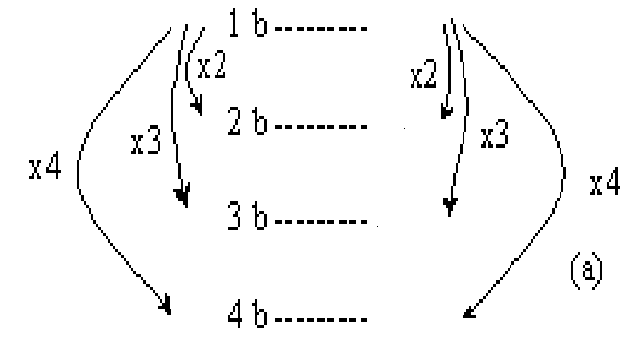 Il faut deux valeurs : 
Avec 5 boules blanches la fréquence sera 1, … alors
Avec une boule blanche, 
elle sera de 1/5 = 0,20 
Avec deux    2x 0,20 = 0,40 ...
Guy Brousseau
Cours de Didactique des mathématiques 2010-2012
55
5. Le risque et son coût
Les statistiques et leur coût
Guy Brousseau
Cours de Didactique des mathématiques 2010-2012
56
Compte rendu d’observation
5.a. Le risque d’erreur
Les élèves regardent alors « le bout » des graphes des suites de dix, vingt, cent, observations de boules.
« combien de suites sont dans un petit intervalle, et aussi combien en sont sorties sans y revenir, depuis le début? »   (voir la diapo suivante)
Sur la feuille de tirages de l'ordinateur, les enfants marquent "vrai" en face des fréquences qui se trouvent dans l'intervalle voulu et "faux" en face des fréquences qui se trouvent en dehors de cet intervalle. Ils comptent le nombre de "vrai" et de "faux ".
La diapo suivante montre que (avec 6b et 2n) dans 20 suites de 100 tirages, ils trouvent 16 résultats se trouvent entre 0,70 et 0,79 alors que 4 sont en dehors de cet intervalle.
Guy Brousseau
Cours de Didactique des mathématiques 2010-2012
57
Compte rendu d’observation
Une bouteille avec 8 billes
Intervalles de décision
Guy Brousseau
Cours de Didactique des mathématiques 2010-2012
58

Guy Brousseau
Cours de Didactique des mathématiques 2010-2012
59
Compte rendu d’observation
5.b. Le risque d’erreur quantifié
Ils en déduisent qu’avec 100 tirages et l’intervalle [0,70, 0,79] on se trompe 20 fois sur cent : 20%    
80% est le rapport qui mesure la confiance qu’ils peuvent accorder à l’intervalle de décision
Par contre, la relation entre la largeur de l’intervalle, le nombre de tirages et la proportion des suites qui sortent n’est pas établie ni sans doute clairement formulable par ces élèves dans toutes ses formes.
Elle pourrait sans doute l’être dès le niveau de la 5ième  car Elle est « connue » ou pressentie, utilisable pour des décisions adéquates, et plus ou moins formulée, par parties … 
Elle est ici suffisante pour tirer des avis assez convenables et partagés (connaissance implicite)
Guy Brousseau
Cours de Didactique des mathématiques 2010-2012
60
Commentaires de didactique
Pour rassurer les expérimentateurs
Les enseignants n’ont pas besoin de connaître la théorie des tests statistiques pour l’enseigner, ils ont besoin de connaître ses conclusions pour la conduire 
Pour rassurer les expérimentateurs, voici ci-après, établies par P. L. Hennequin, les zones de décisions au seuil de 5% en fonction du nombre d’observations de noires et de blanches. 
Par exemple on voit qu’une suite qui présente 15 n et 53 b, entre de justesse dans la zone de décision de « 1 noire » et permet de conclure au seuil de 1%, alors que 15 n et 52 b ne le permettent pas.
Guy Brousseau
Cours de Didactique des mathématiques 2010-2012
61
Commentaires de didactique
Stratégie séquentielle déterministe : Zones de décision   (PL Hennequin)
Guy Brousseau
Cours de Didactique des mathématiques 2010-2012
62
Compte rendu d’observation
5.c. Le prix de la sécurité
Les élèves se défient au jeu « quelle bouteille a produit une suite de tant de n et de tant de b ». À chaque coup le professeur écrit un résultat : on a tiré 837 noires et 163 blanches dans une bouteille qui contient 8 billes.
un point revient aux équipes qui choisissent la bonne valeur.
Ils peuvent demander le résultat de tant de tirages de cette même bouteille. Ex. 1000 tirages, quel résultat ? 837 noires 
Tant que les séries sont gratuites ils demandent des nombres de tirages énormes et le jeu n’a plus d’intérêt.
Mais si les suites d’observations devenaient payantes, que se passerait-il ?
Guy Brousseau
Cours de Didactique des mathématiques 2010-2012
63
Compte rendu d’observation
5.d. La sécurité à un prix
Les élèves n’ont pas joué réellement mais les règles leur ont été exposées et ils ont pu en discuter 
A chaque partie le professeur dirait le nombre total de billes contenues dans la bouteille. 
Les élèves demanderaient le résultat d’un certain nombre d’observations et ils en tireraient les conséquences à leur gré – mais ce service est payant -. 
Chaque équipe recevrait à l’avance des bons d’achats pour un certain nombre de tirages qu’elle utiliserait comme elle veut 
L’équipe qui aurait gagné le plus de parties avec son pécule aurait gagné.
Guy Brousseau
Cours de Didactique des mathématiques 2010-2012
64
Commentaires de didactique
Passion de Connaître vs passion de Gagner ?
Ainsi ce jeu a été expliqué aux élèves qui pouvaient ainsi prendre conscience des aspects économiques de la Statistique. Ils y auraient joué volontiers.
Mais aucune séance ne lui a été consacrée pour diverses raisons que vous pouvez trouver. 
Ici apparaissait les limites de notre décision de minimiser et de retarder l’intervention de la notion de hasard. 
Il est temps d’examiner les situations aléatoires et la mesure des évènements qui font l’objet de la dernière partie de notre expérience
Guy Brousseau
Cours de Didactique des mathématiques 2010-2012
65
Compte rendu d’observation
Exercices      (Séance 22)
1) Sur 100 observations, on a trouvé une fréquence de 0,91 « blancs »  Combien de fois a-t-on observé 1 blanc ?
2) Dans une bouteille, on met 10 billes B ou N : 
	Pour chaque composition du sac de quelles valeurs les fréquences d’observation de blancs se rapprocheront – elles ?
	Quels sont les intervalles de décision ?
3) Il y a 4 billes B ou N dans une bouteille, au bout de 10 observations, on trouve une fréquence de 0,30 blancs  Combien  diriez-vous qu’il y a de billes blanches dans cette bouteille ?
4) Dans une autre bouteille avec 4 billes on trouve 0,30 au bout de 100 observations. Combien diriez vous qu’il y a de jetons blancs dans cette bouteille ? Quelle différence avec la réponse à la question 3
5) Une  bouteille avec 5 billes, d’après vos expériences , combien d’observations feriez vous pour avoir plus de 9 réponses justes sur 10 ?
Guy Brousseau
Cours de Didactique des mathématiques 2010-2012
66
6. Les évènements et leur probabilité
Séances 26-32
Guy Brousseau
Cours de Didactique des mathématiques 2010-2012
67
Compte rendu d’observation
Les événements et leurs probabilités
Recherche d'évènements : dans un sac on a placé 6 cartons de couleur, numérotés:
La professeure introduit un nouveau matériel et établit la correspondance avec l’expérience des bouteilles. 
Mais au lieu de dire « fréquence limite » elle utilise le mot « probabilité »…
Guy Brousseau
Cours de Didactique des mathématiques 2010-2012
68
Compte rendu d’observation
La Séance 26
E1 « Les cartons, c'est comme les billes » 
E2 « Oui ! C'est comme s'il y avait 6 billes dans le sac » 
E3  « C'est la même chose que les billes blanches et les billes noires ».
M « quelle est la probabilité de tirer un jaune ? » ou plus tôt quelle serait sa fréquence pour un grand nombre d’observations…?
Elle explique la substitution : un évènement est dit plus "probable" qu’un autre lorsqu’on prévoit qu’on va le rencontrer plus souvent.  
Si on l’a observé (fréquemment) avec une grande fréquence, on pense qu’il a une grande probabilité de se produire à nouveau dans les mêmes circonstances…
Guy Brousseau
Cours de Didactique des mathématiques 2010-2012
69
Compte rendu d’observation
Alors? 
E4 "c'est 0,50"
M : « Pourquoi ? » 
E4 : « parce qu’il y a trois jaunes 3 : 6 = 0,50 » 
M : « Quelle est la probabilité de tirer le carton 1 ?  :
1 :6 = 0,16 »
M : « probabilité de tirer le 3 ? »
…??                Echec presque total
En remplaçant « 1, 2, 3 … » par A, B, C,… la professeure obtient une réponse.
Les numéros, au milieu des nombres cardinaux sont la cause du trouble
Guy Brousseau
Cours de Didactique des mathématiques 2010-2012
70
Compte rendu d’observation
Suite de leçons et d’expériences
Après la recherche des évènements élémentaires dans l’expérience des cartons et dans diverses expériences (Séance 26) les élèves contribuaient à …
L’exploration « classique » de l’ensemble des évènements (engendrés par les évènements élémentaire) était la réplique d’un exercice répandu à l’époque: l’inventaire des parties d’un ensemble.  
L’attribution d’une probabilité à ces évènements (S. 27)
L’établissement de distributions de probabilités (S. 28)
L’étude d’expériences successives (s 29, 30, 31, 32)
Qui étaient l’occasion d’envisager des sommes et des produits de fréquences limites… pardon de probabilités.
Guy Brousseau
Cours de Didactique des mathématiques 2010-2012
71
Compte rendu d’observation
Guy Brousseau
Cours de Didactique des mathématiques 2010-2012
72
Compte rendu d’observation
Séance finale 31
Cette leçon a eu essentiellement pour objectif de faire appliquer aux enfants ce qu'ils avaient trouvé au cours de l'expérience précédente :
L’expérience : jeter 2 dés, faire la somme
- trouver tous les évènements élémentaires qui peuvent se produire
Présenter ces évènements à l'aide d'un tableau ou d’un graphe 
Leur attribuer une probabilité  
Ce retour à un jeu de hasard typique était tout à fait contraire à mon éthique et à mon programme mais il a bien marché (par équipes) et était convaincant pour les interlocuteurs
Guy Brousseau
Cours de Didactique des mathématiques 2010-2012
73
Compte rendu d’observation
L’évaluation globale trop ambitieuse…
Les observateurs ont posé quelques questions sur des expériences aléatoires supposées « similaires ». 
Nous avons accepté, croyant que les élèves pourraient, individuellement, les interpréter avec les modèles implicites que nous avions provoqués et étudiés. 
Or, le contexte évoqué différait totalement, ainsi que le vocabulaire et les calculs, de ceux des exemples étudiés… l’identification était impossible   
Résultat: les réponses de nos élèves ne différaient pas significativement de celles de l’échantillon témoin…
Nous en avons tiré des hypothèses de recherche:   question d’institutionnalisation, c’est-à-dire d’identification et d’apprentissage des références ?
Guy Brousseau
Cours de Didactique des mathématiques 2010-2012
74
Commentaire : Comparaison avec les méthodes en usage
Tableaux et diagrammes pour suggérer des réflexions 

Voir aussi les dossiers « Statistiques 1 et 2 »  sur ce site 
et le cours de la 12ième Ecole d’Eté de l’ARDM (août 2003)
Guy Brousseau
Cours de Didactique des mathématiques 2010-2012
75
Analyse
Différences fondamentales entre cette situation et les situations empiristes habituelles où les élèves… :
répètent des expériences analysées préalablement avec le calcul probabilités 
Tirent des conclusions de la proximité empirique de la série observée avec les valeurs calculées
 mais sans aucune analyse de la sécurité de leurs conclusions ou pire en donnant une argumentation empirique…
Guy Brousseau
Cours de Didactique des mathématiques 2010-2012
76
…comme si on pouvait produire une preuve expérimentale directe de la validité du calcul des probabilités ! 

   Cette position enlève toute motivation à la recherche de la consistance donc à l’analyse mathématique, et coupe court à toute question sur la statistique inférentielle et son approche probabiliste.
Guy Brousseau
Cours de Didactique des mathématiques 2010-2012
77
Comparaison des situations
Conditions déterminées par le professeur
Situations empiriques  
La machine est connue
Souvent, elle est analysée a priori avec les probabilités
Deux machines physiquement  identiques sont tenues pour  statistiquement équivalentes
Consigne:
répéter des « tirages »
Ajouter les résultats, etc.
La fréquence est définie et indiquée comme objet d’ observation
Situation expérimentale
La machine n’est pas entièrement connue, mais les possibilités sont simples
Aucune analyse a priori 
L’utilisation de la machine n’est pas indiqué, ni l’objet des observations 
Suggestion : Si les faits passés (statistiques) sont déterminés par la composition de la machine, alors les « nouveaux » faits devraient être similaires aux passés
Guy Brousseau
Cours de Didactique des mathématiques 2010-2012
78
Demandes  du professeur
Situations empiriques  
Réitérer les tirages (a. r) un nombre arbitraire de fois
Observer le comportement de la fréquence et ses fluctuations
Distinguer la valeur límite malgré les fluctuations
(Par exemple écarter l’hypothèse d’une distribution uniforme), 
Mettre en rapport les résultats avec une  distribution uniforme à l’aide d’un calcul de combinatoire d’après la composition de la machine
Situation expérimentale
Deviner la composition de la machine
Se convaincre de la vérité de sa conclusion y pouvoir l’argumenter
Guy Brousseau
Cours de Didactique des mathématiques 2010-2012
79
«Connaissances» que les élèves doivent produire
Situation empiriste  


L’expérience s’approche de la théorie
Les élèves croient que l’ expérience  doit nécessairement «confirmer la théorie»  
Preuve : si la série s’écartait obstinément de la prévision (expérience truquée à l’insu du professeur) la situation didactique serait sans solution et la machine serait rejetée
Situation expérimentale
Réitérer les tirages et noter les observations
Dégager les objets statistiques de l’observation : fréquences et distributions
Les hypothèses
Les raisons de la réitération ou de la décision de terminer l’observation. Las raisons évoluent suivant les hypothèses successives
Le principe du test d’hypothèses 
Comment dire si deux machines sont statistiquement équivalentes ou non.
Guy Brousseau
Cours de Didactique des mathématiques 2010-2012
80
Processus hypothético-déductif
La machine 
La situation  qui produit …
ce qui se 
reproduit
Le futur 

Les probabilités
Le passé 

Les statistiques
La connaissance de la machine permet de calculer le futur
Que l’on confronte à ce qu’on observe du passé
C’est aussi l’ordre suivi dans les cours classiques :
Combinatoire, Th. de la mesure, Probabilités, Statistiques
Guy Brousseau
Cours de Didactique des mathématiques 2010-2012
81
Processus empiriste
La machine 
La situation  qui produit …
ce qui se 
reproduit
Le futur 

Les probabilités
Le passé 

Les statistiques
Description statique des statistiques observées, reconduites en prévisions (probabilités), puis ajustement empirique des processus
Statistique descriptive (variance, axes d’inertie, facteurs…
Guy Brousseau
Cours de Didactique des mathématiques 2010-2012
82
La machine 
La situation  qui produit …
… les faits
Le futur 
Les prévisions à long terme
Valeurs limites 
Les probabilités
Le passé 

Les statistiques
Processus utilisé dans cette expérience (dialectique)
La machine n’est pas entièrement connue 
Que peut-on prévoir ?
Hypothèse  nouvelle sur la machine
Consistance du calcul
Signification, consistance
Ce que l’on prévoit se réalise-t-il ?
Observation, confrontation
Guy Brousseau
Cours de Didactique des mathématiques 2010-2012
83
Fin de ce diaporama
Lire la suite de 
« Premier enseignement de la Statistique au CM2 : 1. le récit »
dans : 
«  Premier enseignement de la Statistique au CM2 : 2. la Genèse d’un curriculum »
Guy Brousseau
Cours de Didactique des mathématiques 2010-2012
84